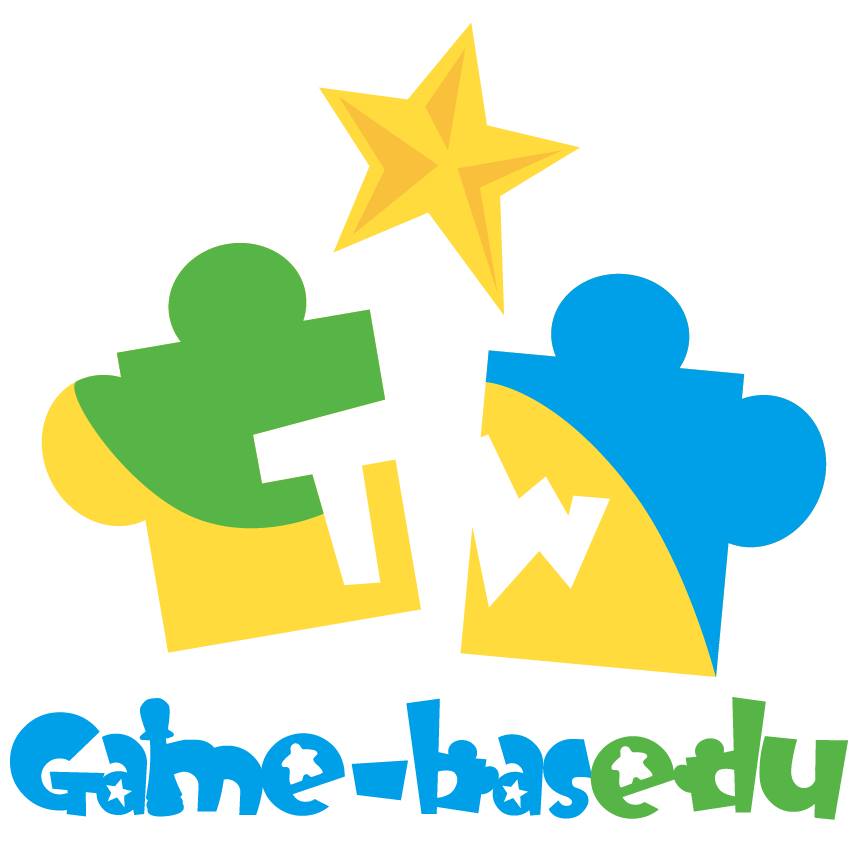 中華民國遊戲教育協會
姓名：林同亮
中華民國遊戲教育協會 秘書長
高雄市教育局愛河學園桌遊特色課程計畫
合作夥伴總招集人
教學經歷：
維多利亞雙語學校    大林國中
宏仁女中                    民雄國小
嘉義商職                    新港國小
忠和國中                    和睦國小
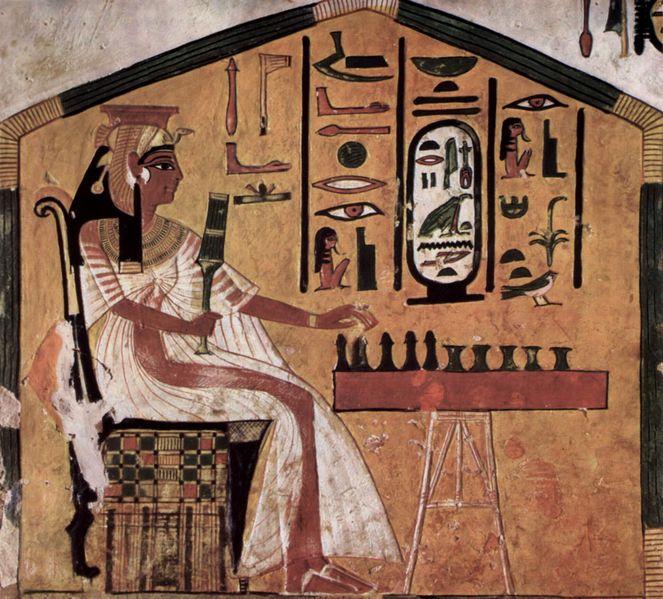 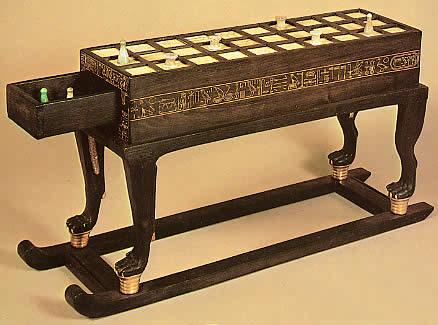 賽尼特棋(Senet)
(3500.BC)
買一送一

半價
電影院賣門票

書店賣書
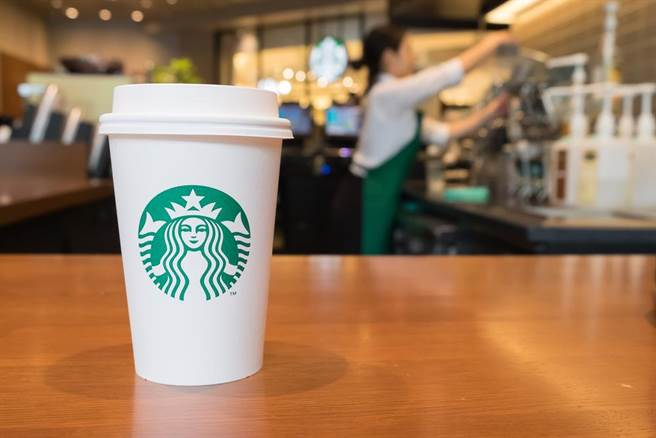 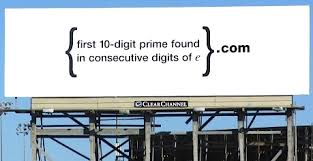